Könyvtártörténetdióhéjban
TKBF – Tanulásmódszertan - Könyvtárismeret
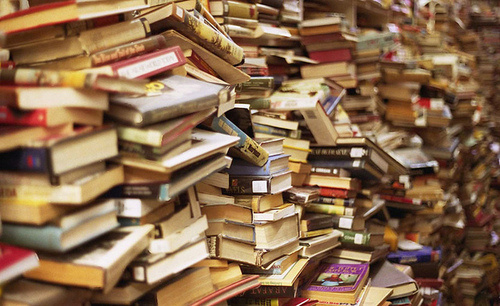 Sok könyv = könyvtár?? Nem!
Leopoldo della Santa (1816) 
a könyvtár:

- könyv, könyvtáros, olvasó és épület, valamint 
- gyűjtemény, amely olvasásra alkalmassá van téve.
S. R. Ranganathan (1931) a könyvtár törvényei:
- a könyv használatra való
- minden olvasónak meg kell találnia a könyvét
 minden könyvnek meg kell találnia olvasóját.
Kínai írásfajták
Latin írás
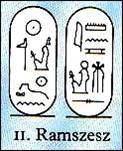 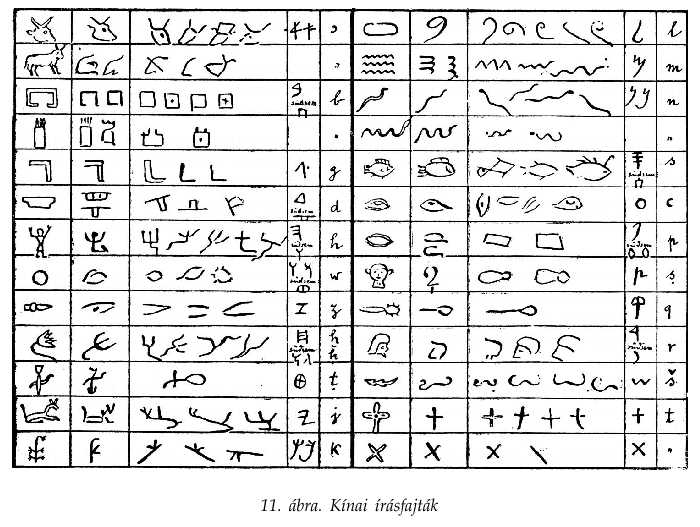 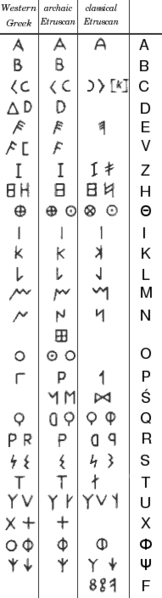 Hírvibő bot
Fogalomírás
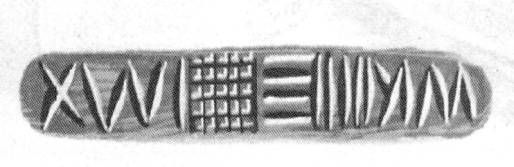 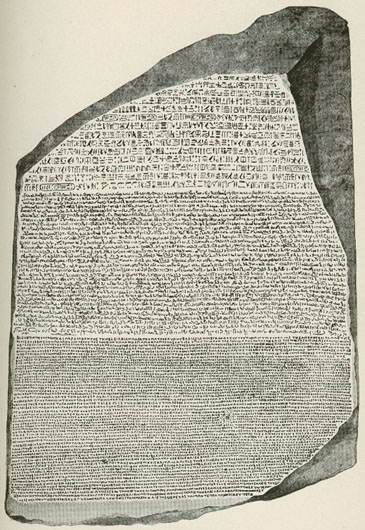 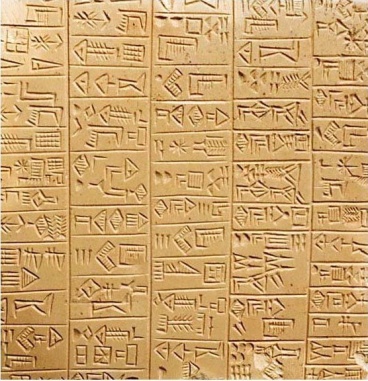 Sumér ékírás
A rosette-i kő
Görög írás
Cseroki szótagírás
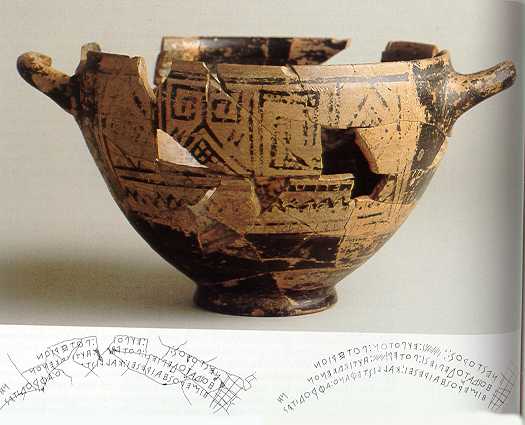 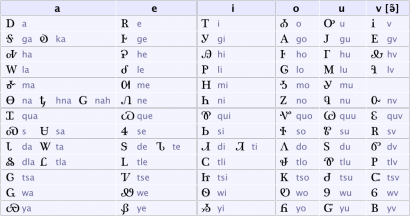 [Speaker Notes: Az írás előzményei: 
barlangrajzok (1879 Marcelino de Sautuola - Juan Villanova: Altamira), 
tárgyírás: tulajdonjegy  (billog), 
rováspálca 
hírnökbot, 
csomójelek, 
füzérek (kagyló-, rózsa-, arokkó)

Fejlődése:
Képírás (piktográfia):  a barlangrajzok stilizálódása, pár vonás utal az ábrázolt tárgyra 
Fogalomírás (ideográfia): nem konkrét, kézzelfogható tárgyakat ábrázol, a jelkészletben nő a szimbolikus értelmű ábrák mennyisége
Szó- és szótagírás: egyes jelek egyes szavakkal a sűrű használat folytán összeforrtak, már nemcsak a szavak értelméhez kapcsolódtak, hanem a hangalakjához is. Az egyes szavak hangalakja: egymás mellé sorakoztatott egyszótagú szavak jeleinek képrejtvényszerű megoldásai (pl. silány)
Betűírás: újonnan felfedezett földrajzi helyek, uralkodó családok nevének leírásakor két lehetőség kínálkozott. Új fogalmak számára új jeleket alkotni, vagy olyan szójeleket alkalmazni, amelyek hangalakjának kezdő hangzójából megkapható a kívánt név. Ez az elemző képesség, hangzókra való szétszedés (akrofónia) vezetett a betűírásig.]
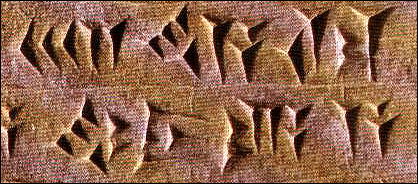 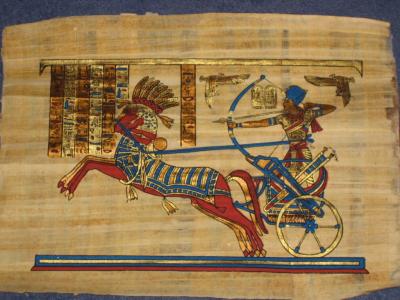 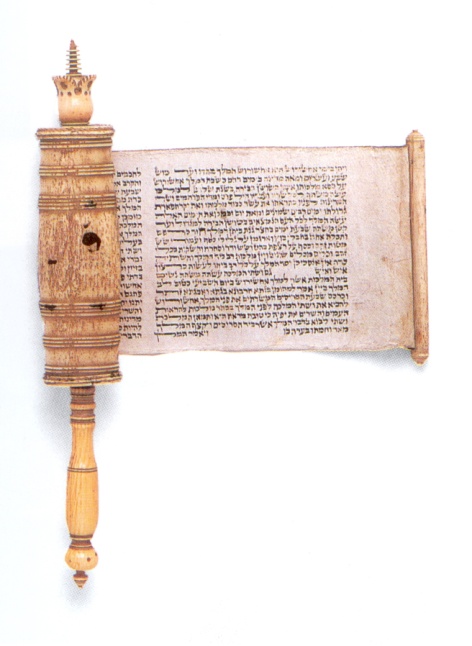 Agyagtábla		Papirusz	                        Pergamen
Viasztábla		Papír 	                        E-book
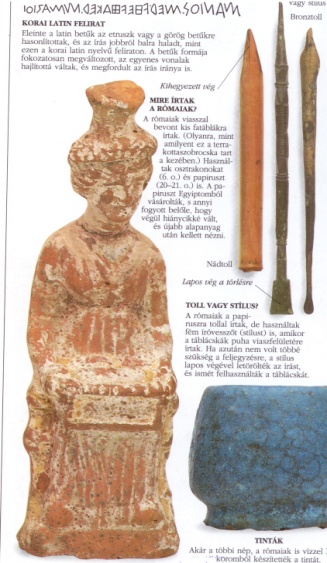 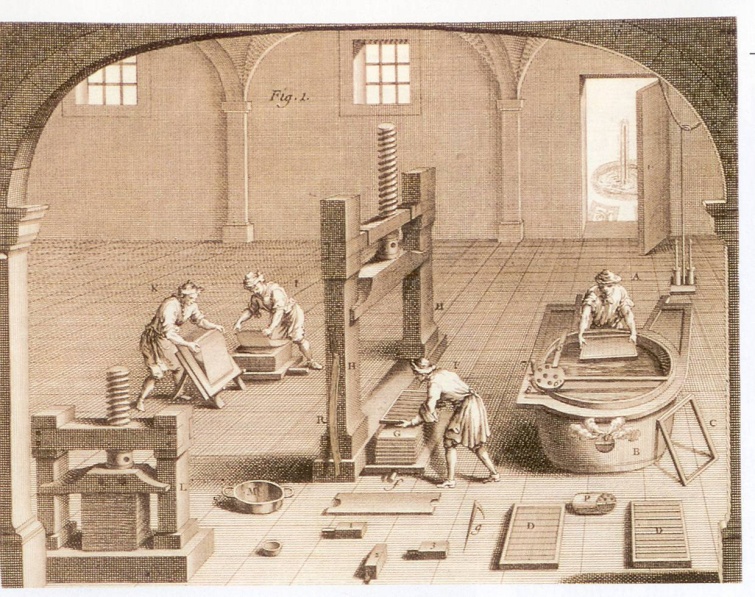 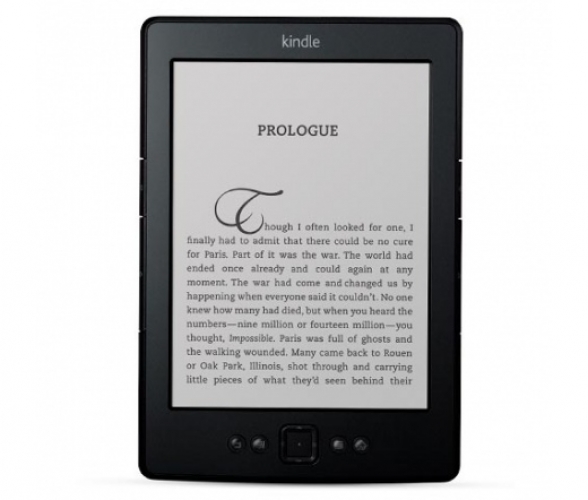 [Speaker Notes: Agyagtábla: Az ókori keleti birodalmak (Babilon, Asszíria) írástudói puha agyaglapokba faragott pálcával írták az ékírás jeleit. Nagysága 2,5×2 cm-től 37×22 cm-ig változott, vastagsága pedig átlagosan 2,5 cm. A könyv, annyi különálló táblából állt, amennyin a szöveg elfért. Az első tábla kezdő szavai az „őrszók” . A táblákat kosarakban tárolták, a ládákra, kosarakra ráírták a könyvek keresőszavát, s végül állványokra helyezték. 

Papirusz: az egyiptomiak évezredeken át sokat írtak, s ehhez a papirusz növényből készített anyagot használták. A papirusztekercs a görög-római világban a könyv egyetemes formája lett, az „egész világot” Egyiptom látta el íróanyaggal.  A könyvet nádtollal olyan hosszú tekercsre írták, amilyet a szöveg megkívánt.

Pergamen: állatbőrből készült, az elnevezés Pergamon városára utal. Mindkét oldalára írtak. Kezdetben tekercs alakúak, később hajtogatták, vágták a lapokat.

Viasztábla: a rómaiak notesze. Vékony, 30-40 cm széles deszkalap viasszal bevonva. Időszámítás körüli évtizedekben ezekre írtak a stílussal, s ha már nem volt szükség az írásra, elsimították (radere). Hosszabb szövegekhez több táblácskát fűztek egybe a peremükön fúrt lyukakon áthúzott zsinórral vagy kapoccsal. 

Papír:  körülbelül kétezer évvel ezelőtt Kínában találták fel. Növényi rostokból illetve rongyhulladékból vizes pépet készítettek, melyből egy selyemszitával merítettek. 
A víz a szitán át kicsorgott, a szálak papírrá álltak össze. Szilárdságát szárítással, préseléssel, enyvezéssel növelték, felületét simították, így olcsón, nagy mennyiségben készítettek írásra alkalmas anyagot. 
Európában 1200-ban Bolognában már papírmalom működik. Az olcsó papír hamar egyeduralkodóvá vált, kiszorította az addig írásra használt anyagokat. A  pergamen, mint nemes anyag tartotta a versenyt egy ideig, a kézzel másolt kódexek jelentős része pergamenre íródott. 

E-book: a XXI. század találmánya.]
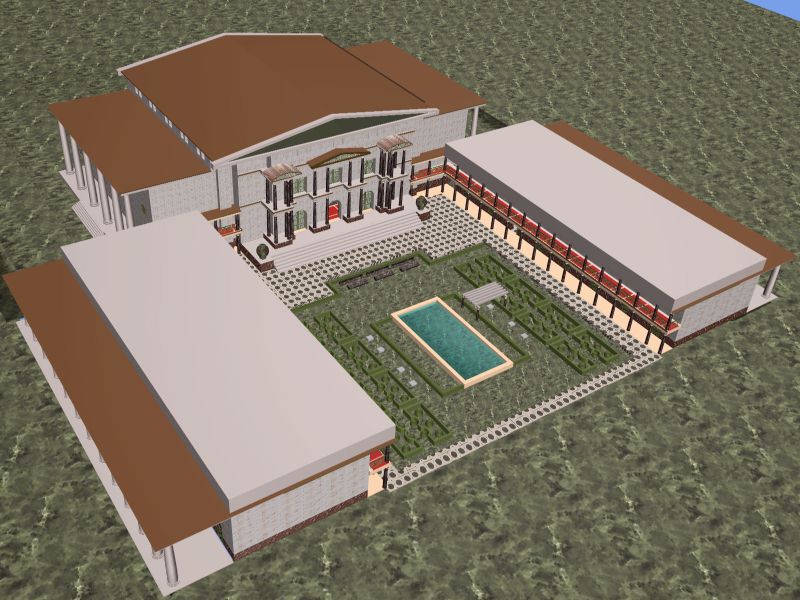 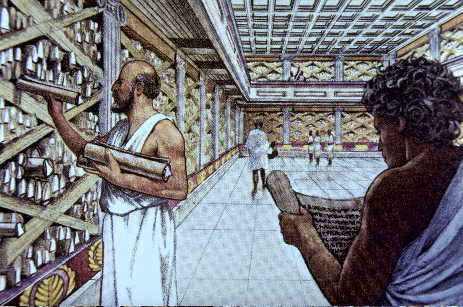 Alexandria Könyvtár számítógépes modellekkel
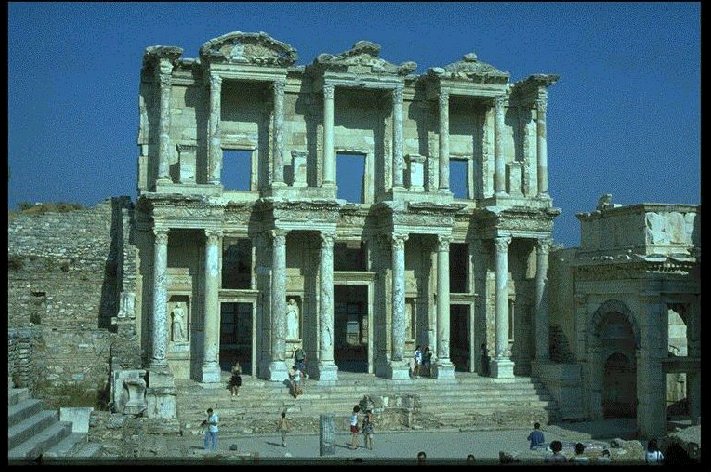 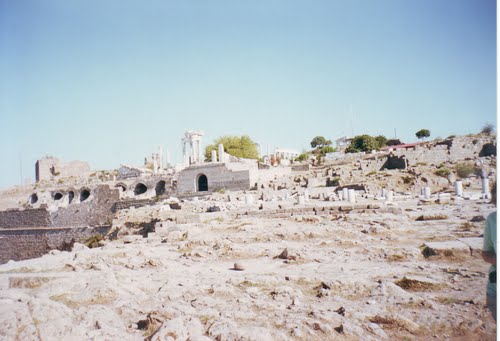 Efezoszi könyvtár romjai
Pergamoni könyvtár romjai
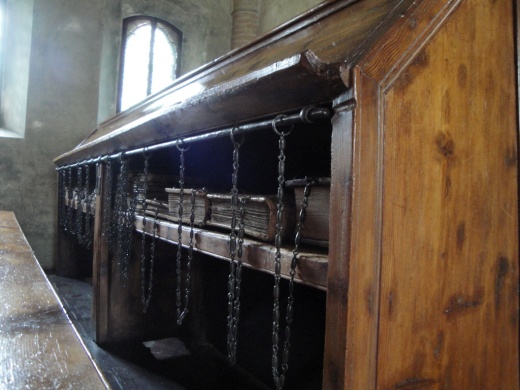 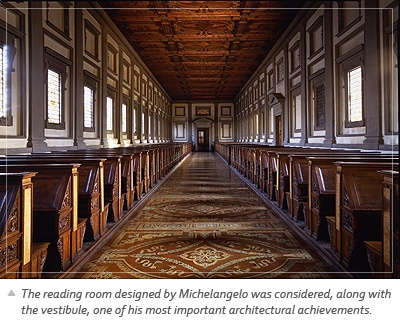 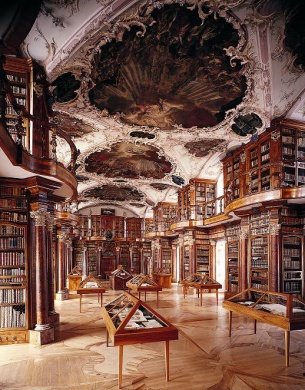 Láncos könyvekCesena, Olaszország
A Mediciek könyvtára, Firenze
Kolostori könyvtárak St. Gallen, Ausztria
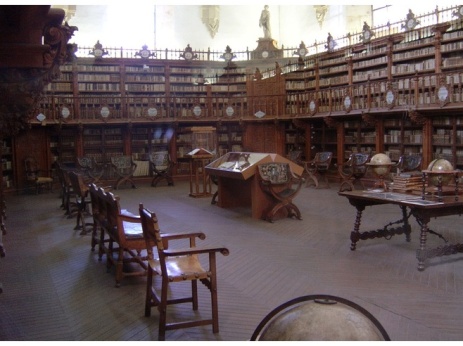 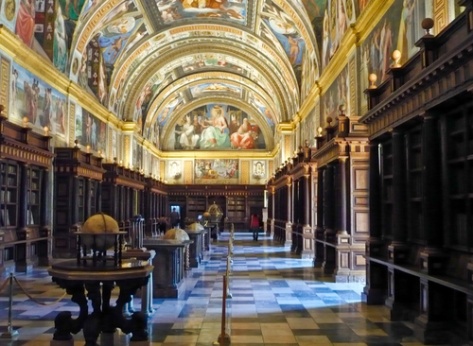 Egyetemi könyvtárakBodleian Library, Oxford,
Barokk teremkönyvtárEscorial, Spanyolország
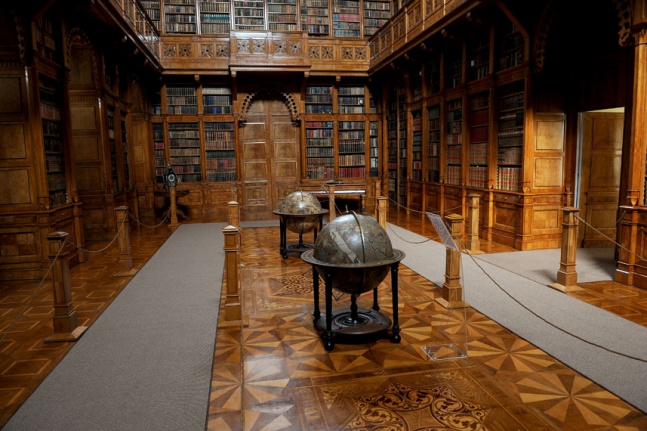 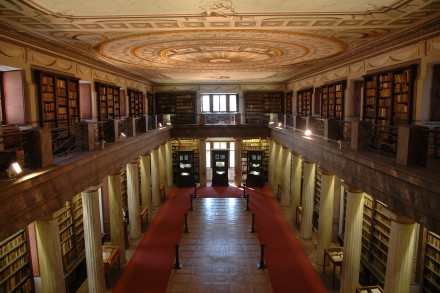 Sárospataki Református Kollégium Nagykönyvtára
Reguly Antal Műemlékkönyvtár, Zirc
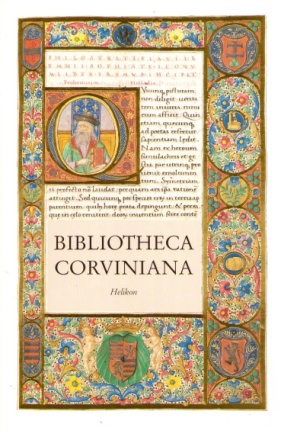 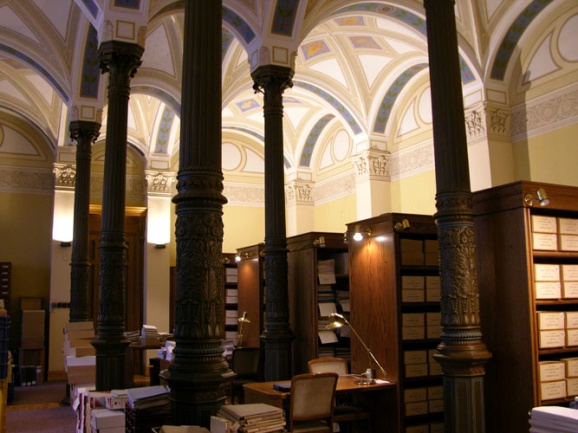 Főúri könyvtárakBibliotheca Corviniana
Tudományos könyvtárakTeleki József, MTA Könyvtára
[Speaker Notes: Mátyás király könyvtára és a Corvinák pusztulása http://www.mgonline.hu/archive/200612/22/200612_99-100.pdf
Corvinák http://hu.wikipedia.org/wiki/Corvin%C3%A1k
Mátyás király könyvtára http://www.mek.iif.hu/porta/szint/tarsad/muvtort/fitz/html/fitz6.htm
A Corvina könyvtár a világban  (Adattár / Corvinák) http://www.corvina.oszk.hu/]
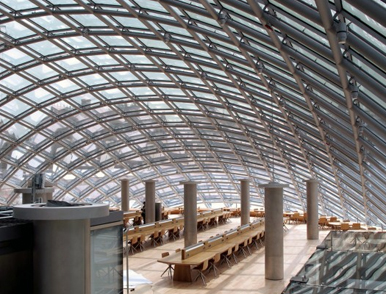 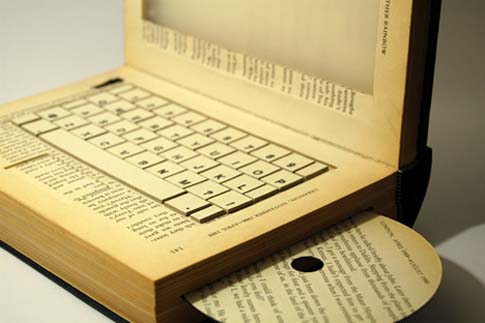 Chicagói Egyetem, 
John and Rika Mansueto Library
A könyv jövője?
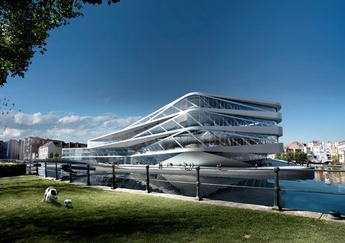 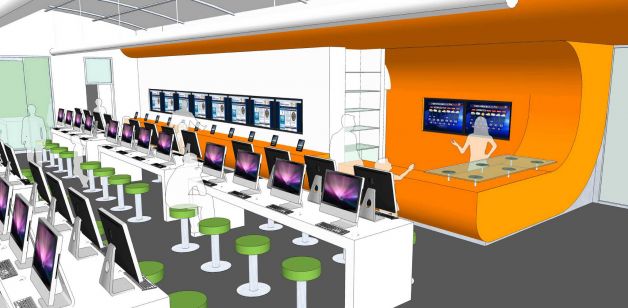 Futurisztikus belga könyvtár zöldtetővel
Könyvek nélküli könyvtár,San Antonio, Bibliotech
[Speaker Notes: Chicagói Egyetem Könyvtára
http://hg.hu/blog/12386-a-jovo-konyvtara-mar-elkeszult

Városi könyvtár, Gent
http://www.hir24.hu/design/2011/01/24/futurisztikus-belga-konyvtar-zoldtetovel-/

San Antonio, Bibliotech
http://kotvefuzve.postr.hu/jon-a-konyv-nelkuli-konyvtar]
Mi a könyvtár?
Milyen írásokat tart számon az írástörténet?
Mi a jelentősége a rosette-i kőnek? (Segítség: Wikipédia)
Milyen formaváltozásai voltak a könyvnek az ókori keleti birodalmaktól napjainkig?
Soroljon fel híres ókori könyvtárakat!
Gyűjtsön képeket az interneten az egyik középkori könyvtárról!
Hol vannak a világban corvinák? (Segítség: a Magyar könyvtárak dia jegyzet oldala!)
Milyen megoldásokkal kísérleteznek a modern könyvtárak?